Algoritma Kriptografi Klasik(Bagian 1)
Bahan kuliah 
Kriptografi
1
Pendahuluan
Algoritma kriptografi klasik berbasis karakter
Menggunakan pena dan kertas saja, belum ada komputer
Termasuk ke dalam kriptografi kunci-simetri
Tiga alasan mempelajari algoritma klasik:
	1. Memahami konsep dasar kriptografi.
	2. Dasar algoritma kriptografi modern. 
	3. Memahami kelemahan sistem cipher.
2
Algoritma kriptografi klasik:
1. Cipher Substitusi (Substitution Ciphers)
2.Cipher Transposisi (Transposition Ciphers)
3
Cipher Substitusi
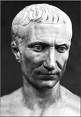 Contoh: Caesar Cipher
Tiap huruf alfabet digeser 3 huruf ke kanan

pi : A B C D E F G H I J K L M N O P Q R S T U V W X Y Z
ci : D E F G H I J K L M N O P Q R S T U V W X Y Z A B C

Contoh: 
	Plainteks: 	KUMPUL BESOK SIANG JAM DUA
	Cipherteks: 	NXPSXO EHVRN VLDQJ MDP GXD
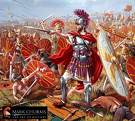 4
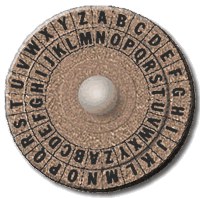 Caesar wheel
5
Dalam praktek, cipherteks dikelompokkan ke dalam kelompok n-huruf, misalnya kelompok 4-huruf:

Semula: DZDVL DVWHULA GDQ WHPDQQBA REHOLA
Menjadi: DZDV LDVW HULA GDQW HPDQ QBAR EHOL A	
Atau membuang semua spasi:
	DZDVLDVWHULAGDQWHPDQQBAREHOLA	

Tujuannya agar kriptanalisis menjadi lebih sulit
6
Misalkan, A = 0, 
		 B = 1,
		 C = 2,
		  ...
		 Z = 25					
 maka, Caesar Cipher dirumuskan secara matematis:

	Enkripsi: ci = E(pi) = (pi + 3) mod 26
	Dekripsi: pi = D(ci) = (ci – 3) mod 26

Ket:   pi = karakter plainteks ke-i 	
	   ci = karakter cipherteks ke-i
7
Jika pergeseran huruf sejauh k, maka:
	
	Enkripsi: ci = E(pi) = (pi + k) mod 26
	Dekripsi: pi = D(ci) = (ci – k) mod 26
		k = kunci rahasia
8
Kelemahan:  
	Caesar cipher mudah dipecahkan dengan exhaustive key search karena jumlah kuncinya sangat sedikit (hanya ada 26 kunci).
9
Contoh: kriptogram XMZVH
10
Contoh: kriptogram XMZVH
Plainteks yang potensial adalah CREAM dengan k = 21. 
Kunci ini digunakan untuk mendekripsikan cipherteks lainnya.
11
PHHW PH DIWHU WKH WRJD SDUWB
KEY
1	oggv og chvgt vjg vqic rctva
2	nffu nf bgufs uif uphb qbsuz
3	meet me after the toga party
4	Ldds ld zesdq sgd snfz ozqsx
5	kccr kc ydrcp rfc rmey nyprw
6	…
21 ummb um inbmz bpm bwoi xizbg
22 tlla tl hmaly aol avnh whyaf
23 skkz sk glzkx znk zumg vgxze
24 rjjy rj fkyjw ymj ytlf ufwyd
25 qiix qi ejxiv xli xske tevxc
12
Contoh: Misalkan kriptogram  HSPPW menghasilkan dua kemungkinan kunci yang potensial, yaitu:
	 k = 4 menghasilkan pesan DOLLS
	k = 11 menghasilkan WHEEL. 
Nilai k mana yang benar?

	Jika kasusnya demikian, maka lakukan dekripsi terhadap potongan cipherteks lain tetapi cukup menggunakan k = 4 dan k = 11  agar dapat disimpulkan kunci yang benar.
13
Untuk 256 karakter ASCII, maka:
	
	Enkripsi: ci = E(pi) = (pi + k) mod 256
	Dekripsi: pi = D(ci) = (ci – k) mod 256
		k = kunci rahasia
14
/* Program enkripsi file dengan Caesar cipher */
#include <stdio.h>
main(int argc, char *argv[])
{
 FILE *Fin, *Fout;
 char p, c;
 int k; 
	
 Fin = fopen(argv[1], "rb");
 if (Fin == NULL)
    printf("Kesalahan dalam membuka %s sebagai berkas masukan/n",  argv[1]);    
 Fout = fopen(argv[2], "wb"); 
 printf("\nEnkripsi %s menjadi %s ...\n", argv[1], argv[2]);
 printf("\n");
 printf("k : "); 
 scanf("%d", &k); 
 while ((p = getc(Fin)) != EOF) 
 { c = (p + k) % 256;
   putc(c, Fout);  
 }
  fclose(Fin);
 fclose(Fout); 
}
15
/* Program dekripsi file dengan Caesar cipher */
#include <stdio.h>
main(int argc, char *argv[])
{
 FILE *Fin, *Fout;
 char p, c;
 int n, i, k; 
 
 Fin = fopen(argv[1], "rb");
 if (Fin == NULL)
   printf("Kesalahan dalam membuka %s sebagai berkas masukan/n",  argv[1]);    
 Fout = fopen(argv[2], "wb"); 
 printf("\nDekripsi %s menjadi %s ...\n", argv[1], argv[2]);
 printf("\n");
 printf("k : "); 
 scanf("%d", &k); 
 while ((c = getc(Fin)) != EOF) 
 { p = (c - k) % 256;
   putc(p, Fout);  
 }
 fclose(Fin);
 fclose(Fout); 
}
16
Di dalam sistem operasi Unix, ROT13 adalah fungsi menggunakan Caesar cipher dengan pergeseran k = 13
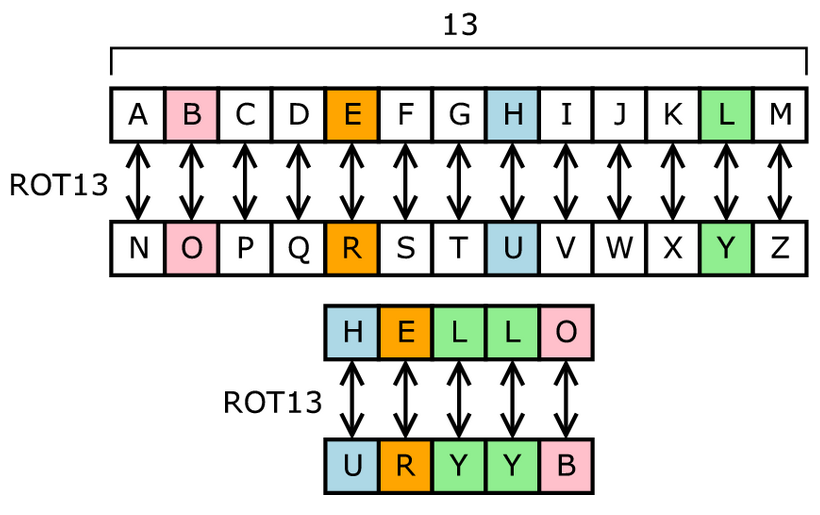 17
Contoh:  ROT13(ROTATE) = EBGNGR
Nama “ROT13” berasal dari net.jokes
	(hhtp://groups.google.com/group/net.jokes)  (tahun 1980)

ROT13 biasanya digunakan di dalam forum online untuk menyandikan jawaban teka-teki, kuis,  canda, dsb 

Enkripsi arsip dua kali dengan ROT13 menghasilkan pesan semula:
 			P = ROT13(ROT13(P)) 	
	sebab        ROT13(ROT13(x)) = ROT26(x) = x

Jadi dekripsi cukup dilakukan dengan mengenkripsi cipherteks kembali dengan ROT13
18
Jenis-jenis Cipher Substitusi
1.  Cipher abjad-tunggal (monoalphabetic cipher)
2.  Cipher substitusi homofonik (Homophonic 
	substitution cipher)
3. Cipher abjad-majemuk (Polyalpabetic substitution cipher )
4. Cipher substitusi poligram (Polygram substitution cipher )
19
Cipher abjad-tunggal  (monoalphabetic cipher)
Satu huruf di plainteks diganti dengan satu huruf yang bersesuaian. 
     Contoh: Caesar Cipher

Jumlah kemungkinan susunan huruf-huruf cipherteks yang dapat dibuat pada sembarang cipher abjad-tunggal adalah sebanyak 
 
	  26! = 403.291.461.126.605.635.584.000.000
20
Tabel substitusi dapat dibentuk secara acak:



Atau dengan kalimat yang mudah diingat:
	Contoh: we hope you enjoy this book
	
	Buang duplikasi huruf: wehopyunjtisbk
	Sambung dengan huruf lain yang belum ada:
		wehopyunjtisbkacdfglmqrvxz
	Tabel substitusi:
21
Cipher Substitusi Homofonik (Homophonic substitution cipher)
Setiap huruf plainteks dipetakan ke dalam salah satu huruf cipherteks yang mungkin. 
	
Tujuan: menyembunyikan hubungan statistik antara plainteks dengan cipherteks

Fungsi ciphering memetakan satu-ke-banyak (one-to-many).

	Misal: huruf E  AB, TQ, YT,UX  (homofon) 
		       huruf B  EK, MF, KY 	      (homofon)
22
Contoh: Sebuah teks dengan frekuensi kemunculan huruf sbb:






Huruf E muncul 13 %  dikodekan dengan 13 huruf homofon
23
TABEL HOMOFON
24
Unit cipherteks mana yang dipilih diantara semua homofon ditentukan secara acak. 
Contoh:
		Plainteks:    KRIPTOGRAFI
		Cipherteks: 

Enkripsi: satu-ke-banyak
Dekripsi: satu-ke-satu
Dekripsi menggunakan tabel homofon yang sama.
25
Cipher Abjad-Majemuk (Polyalpabetic substitution cipher)
Cipher abjad-tunggal: satu kunci untuk semua huruf plainteks
Cipher abjad-majemuk: setiap huruf menggunakan  kunci berbeda. 
 Cipher abjad-majemuk dibuat dari sejumlah cipher abjad-tunggal, masing-masing dengan kunci yang berbeda.
Contoh: Vigenere Cipher (akan dijelaskan pada kuliah selanjutnya)
26
Plainteks:	
	
		P = p1p2 … pmpm+1 … p2m …
 
Cipherteks:
 	
	Ek(P) = f1(p1) f2(p2) … fm(pm) fm+1(pm+1) … f2m(p2m) …
 
Untuk m = 1, cipher-nya ekivalen dengan cipher abjad-tunggal.
27
Contoh: 
   KRIPTOGRAFI KLASIK DENGAN CIPHER ALFABET MAJEMUK

Kunci =
28
(spasi dibuang)
	P : KRIPTOGRAFIKLASIKDENGANCIPHERALFABETMAJEMUK
	K  :  LAMPIONLAMPIONLAMPIONLAMPIONLAMPIONLAMPIONL
	C :

Perhitungan:
	(K + L) mod 26 = (10 + 11) mod 26 = 21 = V
	(R + A) mod 26 = (17 + 0) mod 26 = 17 = R
	(I + M) mod 26 = (8 + 12) mod 26 = 20 = U
	dst
29
P : KRIPTOGRAFIKLASIKDENGANCIPHERALFABETMAJEMUK
	K  :  LAMPIONLAMPIONLAMPIONLAMPIONLAMPIONLAMPIONL
	C : VRUEBCTCARXSZNDIWSMBTLNOXXVRCAXUIPREMMYMAHV
30
Contoh 2: (dengan spasi)
P:	SHE SELLS SEA SHELLS BY THE SEASHORE
K:	KEY KEYKE YKE YKEYKE YK EYK EYKEYKEY
C:	CLC CIJVW QOE QRIJVW ZI XFO WCKWFYVC
31
Cipher substitusi poligram (Polygram substitution cipher )
Blok huruf plainteks disubstitusi dengan blok cipherteks. 
Misalnya AS diganti dengan RT, BY diganti dengan SL 
Jika unit huruf plainteks/cipherteks panjangnya 2 huruf, maka ia disebut digram (biigram), jika 3 huruf disebut ternari-gram, dst
Tujuannya: distribusi kemunculan poligram menjadi flat (datar), dan hal ini menyulitkan analisis frekuensi.
Contoh: Playfair cipher (akan dijelaskan pada kuliah selanjutnya)
32
Cipher Transposisi
Cipherteks diperoleh dengan mengubah posisi huruf di dalam plaintekls. 

Dengan kata lain, algoritma ini melakukan transpose terhadap rangkaian huruf di dalam plainteks.

Nama lain untuk metode ini adalah permutasi, karena transpose setiap karakter di dalam teks sama dengan mempermutasikan karakter-karakter tersebut.
33
Contoh: Misalkan plainteks adalah
	JURUSAN TEKNIK INFORMATIKA UPNVY
 
	Enkripsi: (cipher transposisi dengan k=6)
 		JURUSA
		NTEKNI
		KINFOR
     MATIKA
		UPNVY
 
	Cipherteks: (baca secara vertikal)
	JNKMUUTIAPRENTNUKFIVSNOKYAIRA
34
Dekripsi: Bagi panjang cipherteks dengan kunci. 
	   	     (Pada contoh ini, 29 / 6 = 4,83  5) 
	JNKMU
	UTIAP
	RENTN
	UKFIV
	SNOKY
	AIRA
 
Plainteks: (baca secara vertikal)
	JURUSAN TEKNIK INFORMATIKA UPNVY
35
Contoh SUSUNAN TIDAK PENUH: 
Misalkan plainteks adalah
	JURUSAN TEKNIK INFORMATIKA UPN YOGYA
	Enkripsi: (cipher transposisi dengan k=6)
 		JURUSA
		NTEKNI
		KINFOR
     MATIKA
		UPNYOG
		YA
	Cipherteks: (baca secara vertikal) 
           JNKMUY UTIAPA RENTNU KFIYSN OKOAIR AG
36
Dekripsi: Bagi panjang cipherteks dengan kunci. 
	   	     (Pada contoh ini, 32 / 6 = 5,33  6) 
	JNKMUY
	UTIAPA
	RENTNU
	KFIYSN
	OKOAIR
	AG
 
Plainteks: (baca secara vertikal)
	JURKOANTEFKGKINIOMATYAUPNSIYAUNR  TIDAK DIMENGERTI  SALAH
37
RALAT (Yang Benar ):
Enkripsi: (cipher transposisi dengan k=6)
 		JURUSA
		NTEKNI
		KINFOR
     MATIKA
		UPNYOG
		YAZZZZ   TAMBAHKAN Z SUPAYA 6 HURUF
	

Cipherteks: (baca secara vertikal) 
  JNKMUY UTIAPA RENTNZ UKFIYZ SNOKOZ AIRAGZ
38
Dekripsi: Bagi panjang cipherteks dengan kunci. 
	   	     (Pada contoh ini, 32 / 6 = 5,33  6) 
	JNKMUY
	UTIAPA
	RENTNZ
	UKFIYZ
	SNOKOZ
	AIRAGZ
 
Plainteks: (baca secara vertikal)
  JURUSAN TEKNIK INFORMATIKA UPN YOGYAZZZZ 
 Huruf Z terakhir diabaikan !
39
Contoh lain: Plainteks: KRIPTOGRAFI TRANSPOSISI 
Bagi menjadi blok-blok 8-huruf. Jika < 8, tambahkan huruf palsu.








Cipherteks:
40
41
Super-enkripsi
Menggabungkan cipher substitusi dengan cipher transposisi.

Contoh.  Plainteks HELLO WORLD
dienkripsi dengan caesar cipher menjadi KHOOR ZRUOG
 	kemudian hasil enkripsi ini dienkripsi lagi dengan cipher transposisi  (k = 4):
KHOO
RZRU
OGZZ
 	Cipherteks akhir adalah: KROHZGORZOUZ
42